Verbesserungen in der Mittelstraße
Von: Tamina und Lara
Unsere gewählten Orte
Die Post
Das Feld
Das Feld am Anfang der Mittelstraße
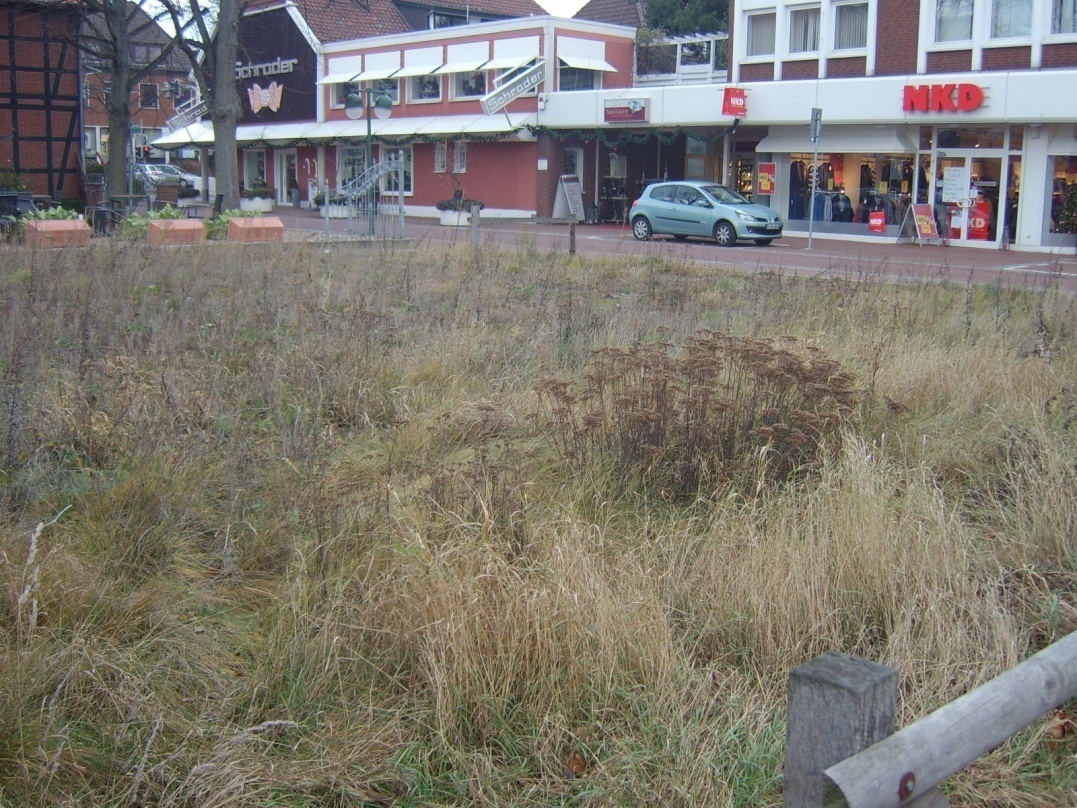 Die Post in der Mittelstraße
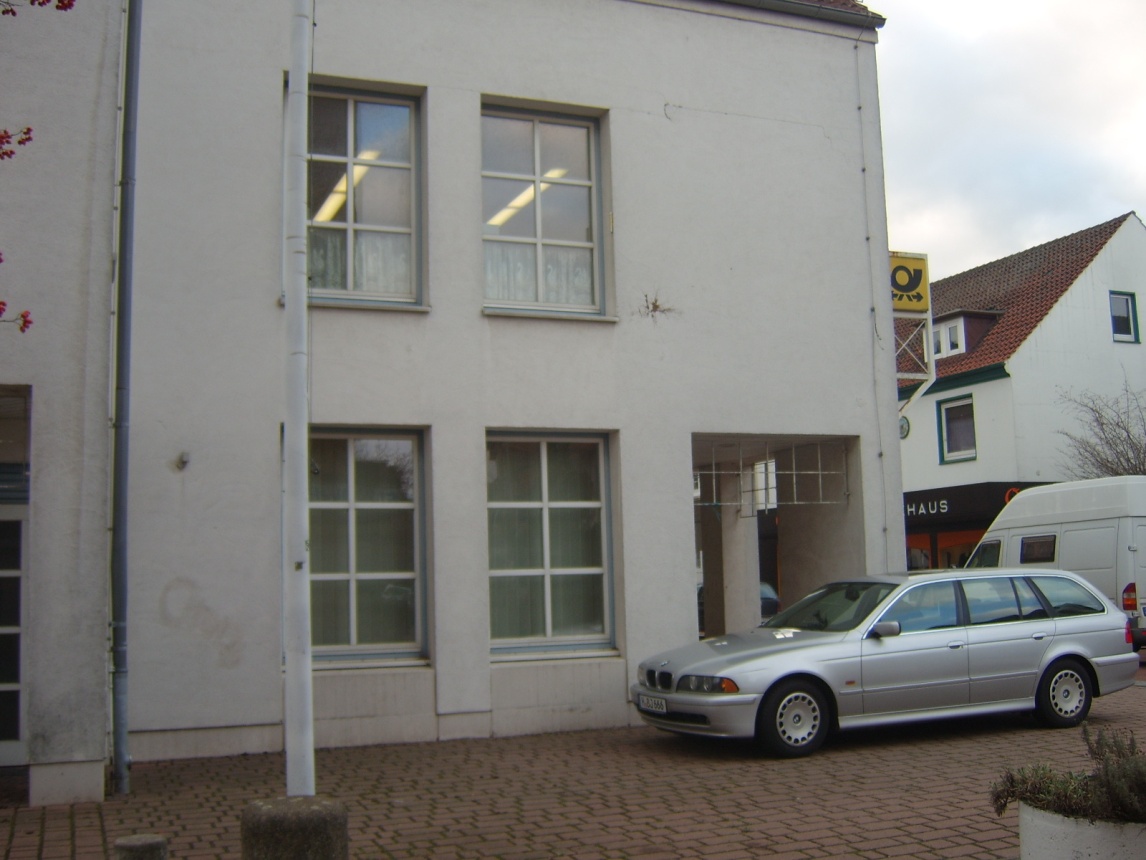 Vorschläge für die Post
Verbesserungen
Einbehaltungen
Anstreichen
Mit Graffiti verzieren 
Fenster erneuern
Dach reparieren
Efeu entfernen
DHL-Station zu der Post
Parkplätze der Postautos
Danke für Ihre Aufmerksamkeit!